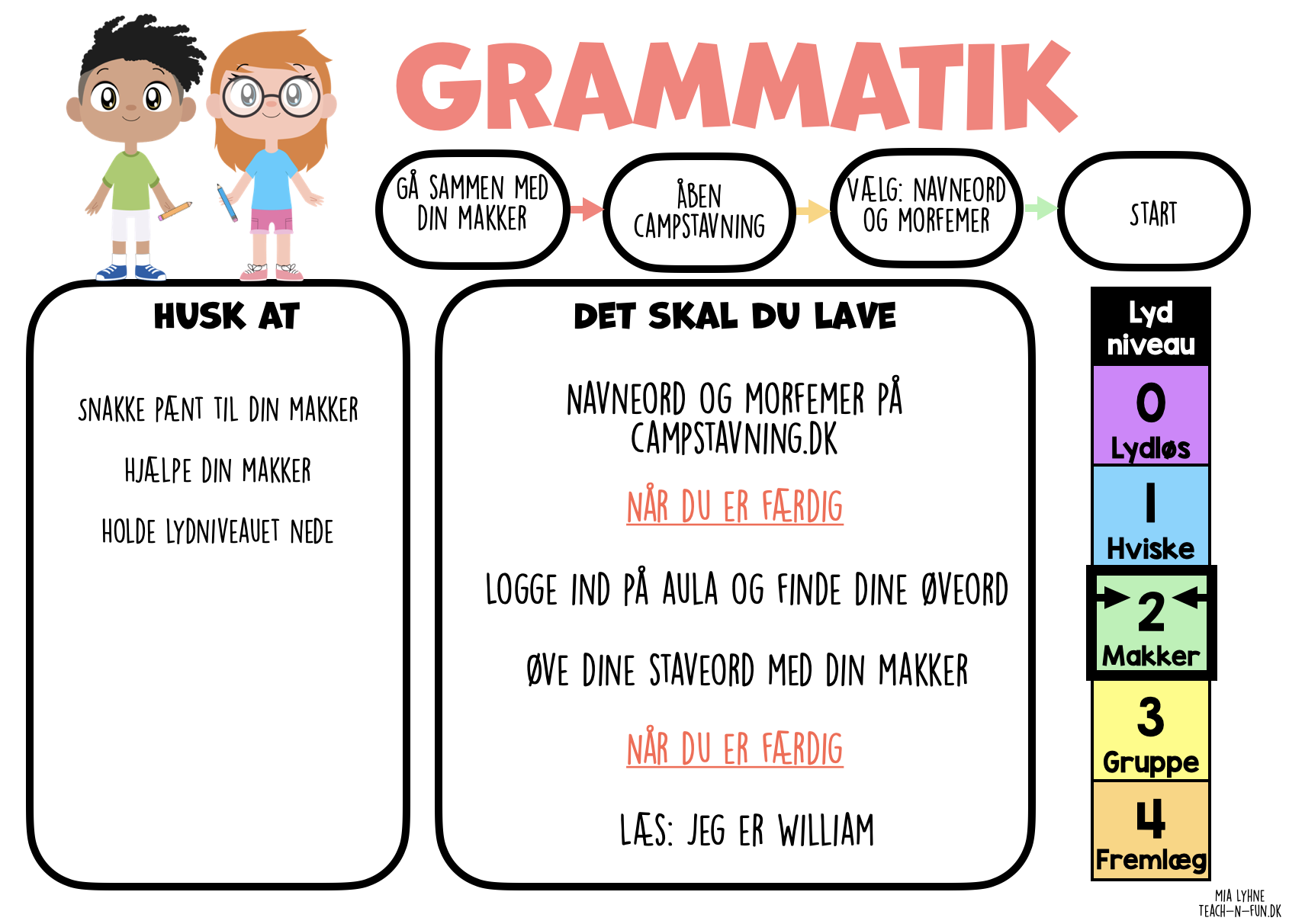 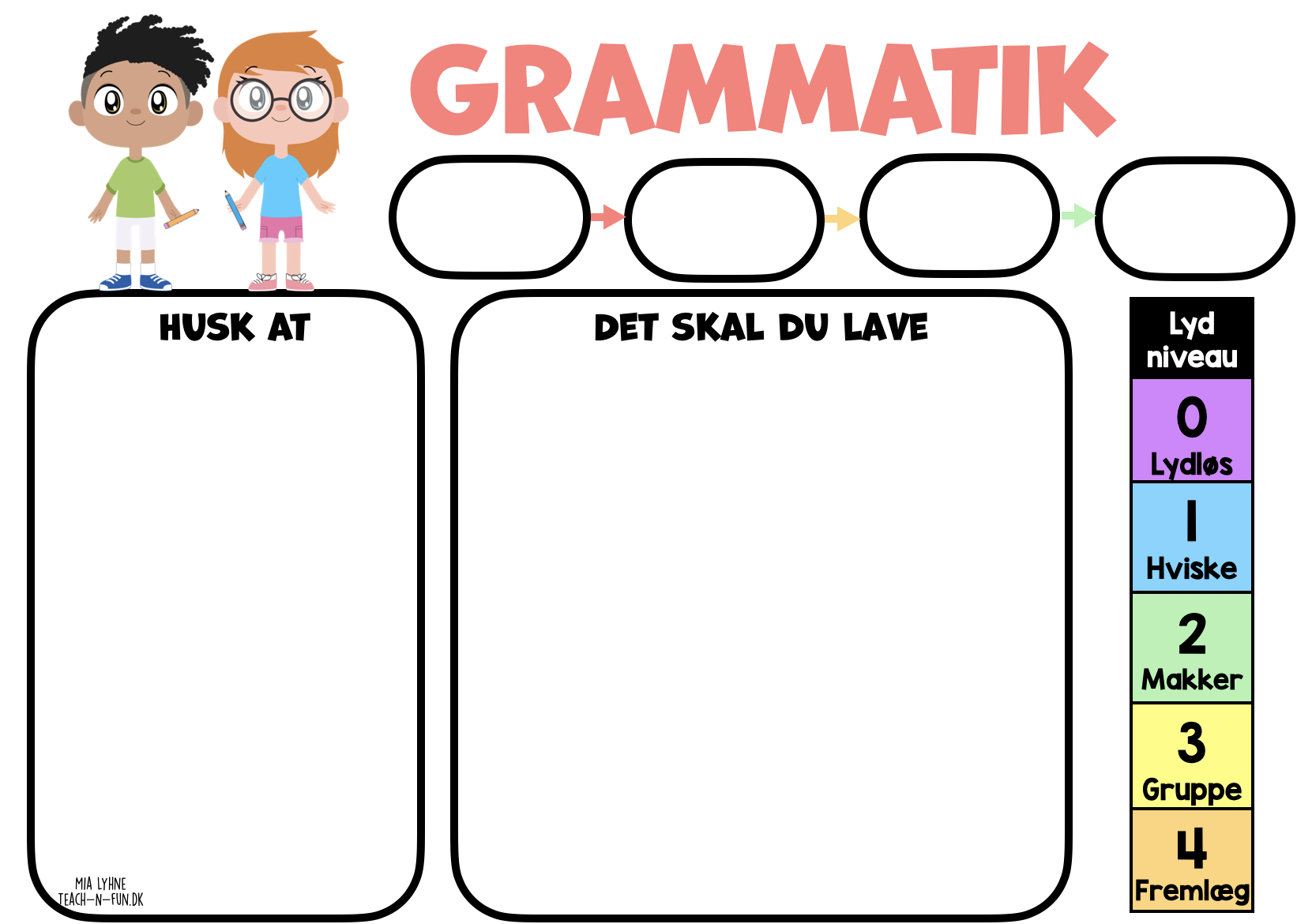 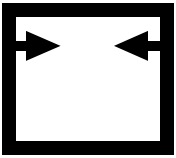 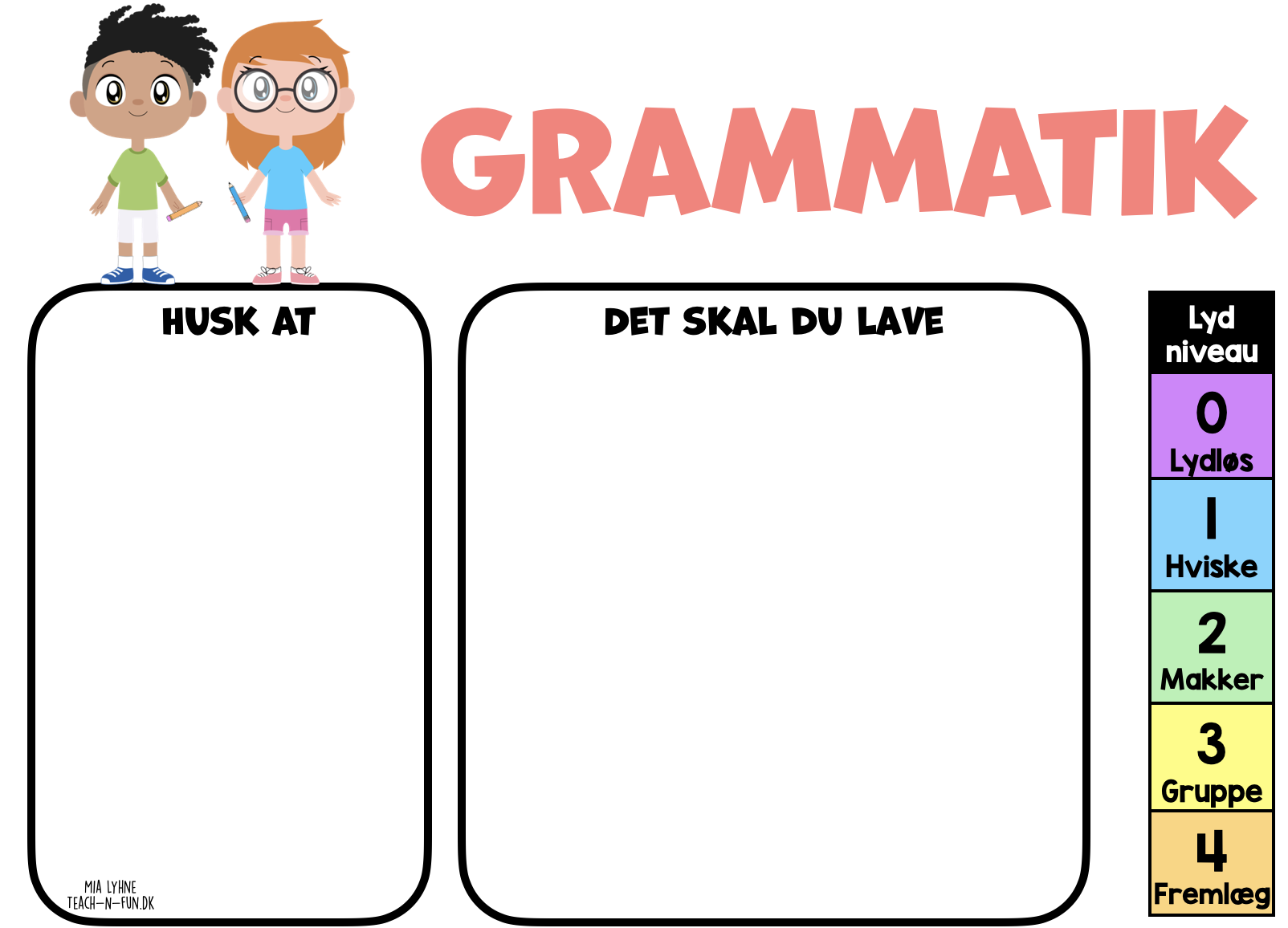 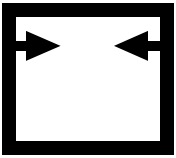 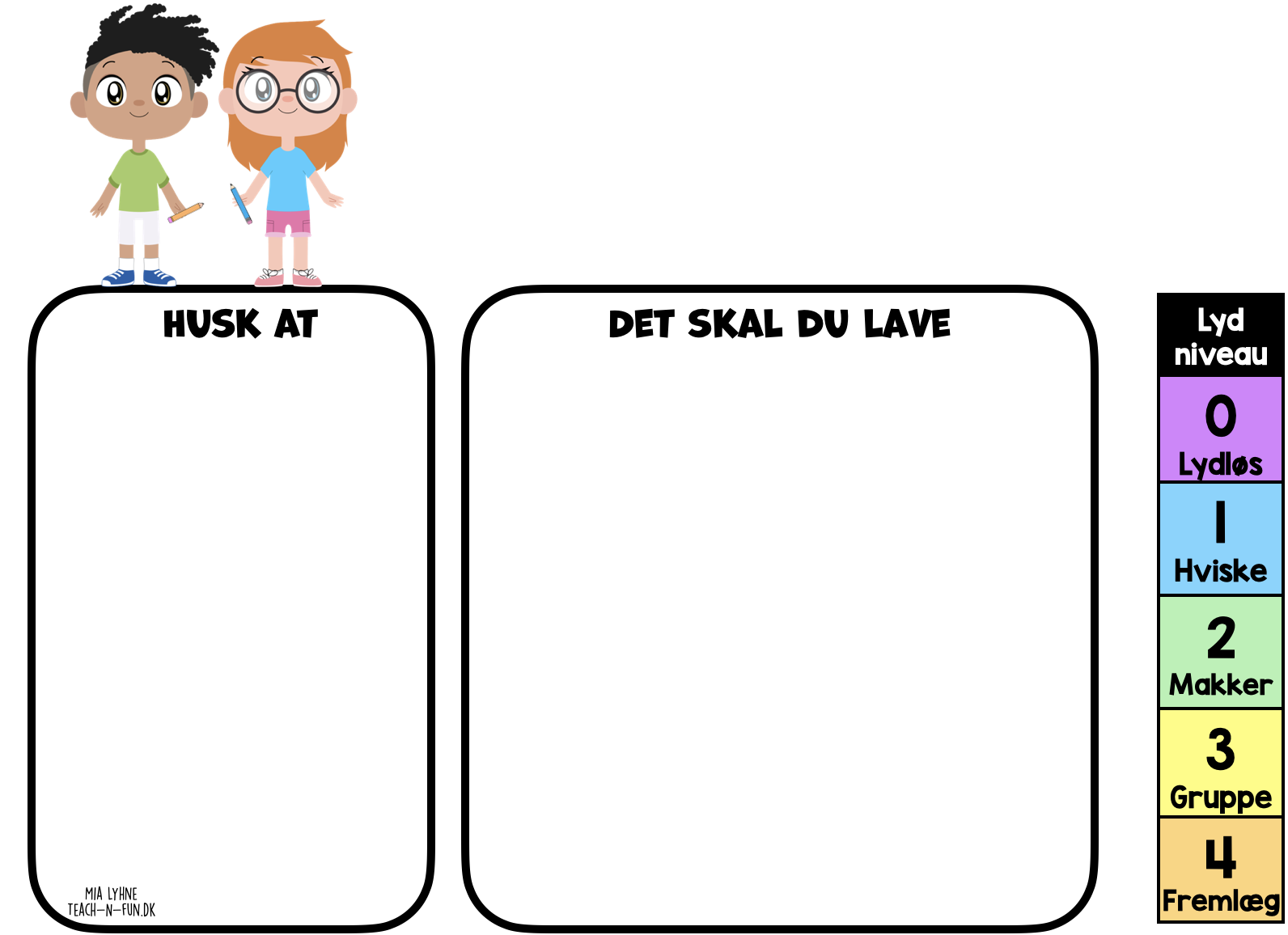 Overskrift
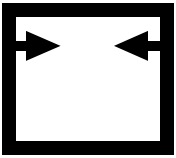 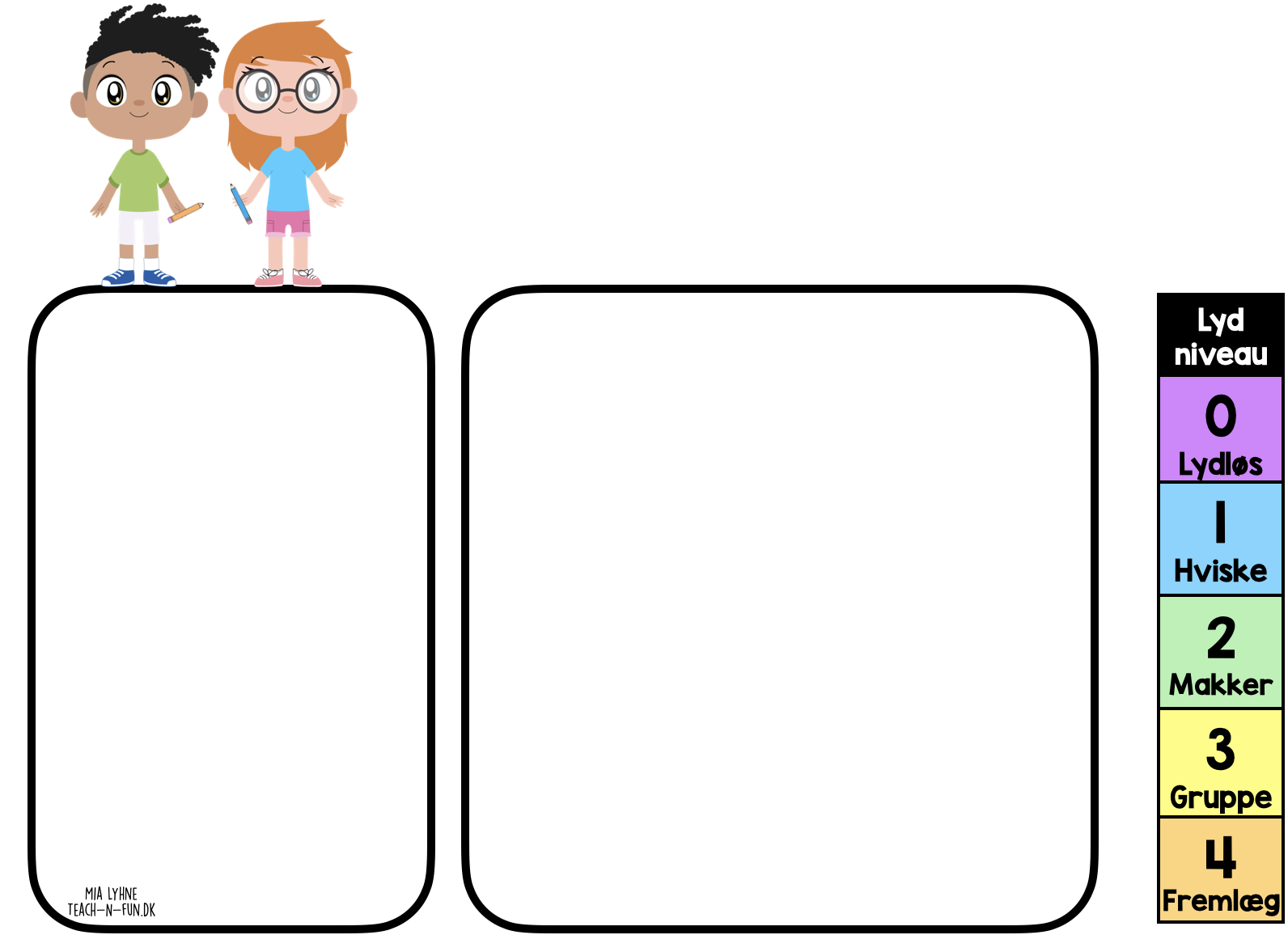 feedback
Sådan gør du
Husk at
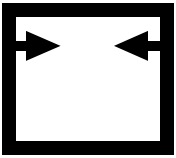 Læs teksten igennem og
kom med feedback 

1.Kom med gode idéer til historien

2.Kom med idéer til hvad man kunne tegne
3. hjælp med at rette eventuelle stavefejl
Være sød 
og venlig

Tale pænt

Hjælpe uden at dømme
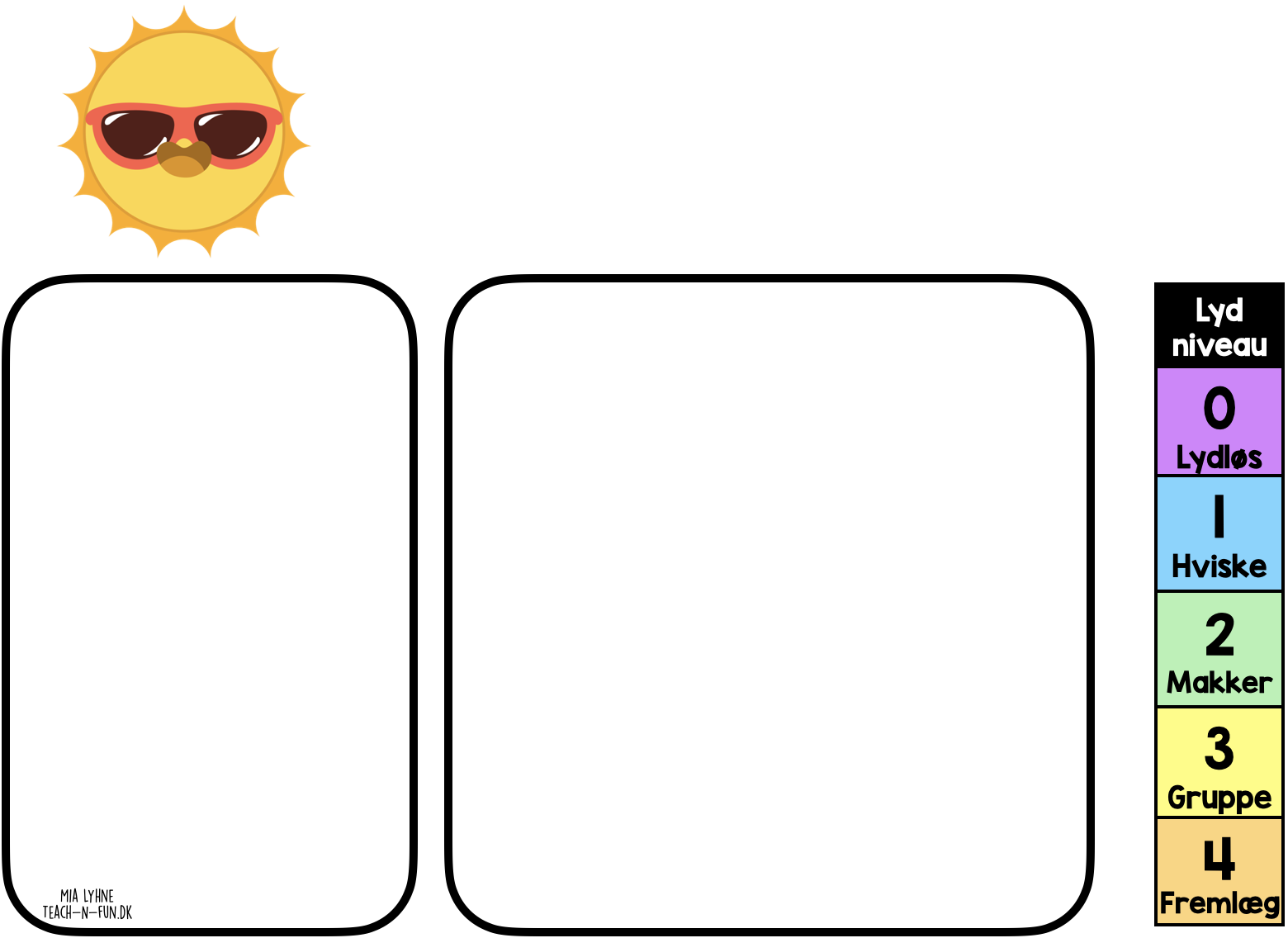 Læsning
Sådan gør du
Husk at
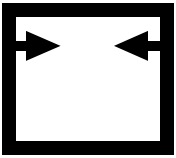 Være stille 
og læse
Du må du læse eller lytte BOG ELLER PODCAST
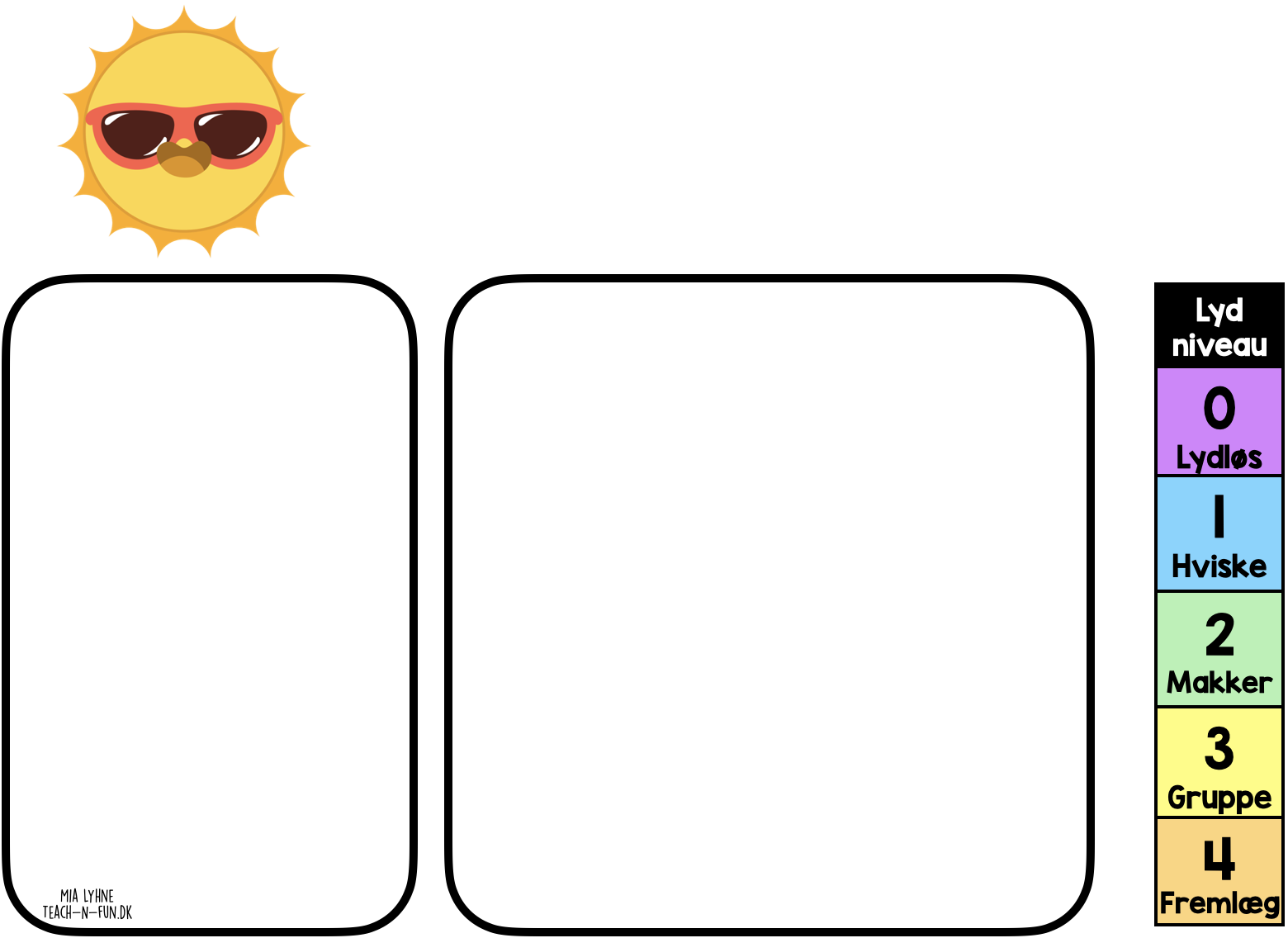 Grammatik Torsdag
Husk at
Lav Diktat: flyv, fugl
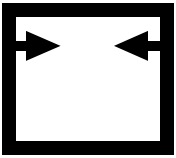 Være stille 

Vi arbejder alene

IKKE snakke til de andre i klassen
Lav plakat historie færdig
​
3. campstavning.dk 
Eller danskbog


​